MERUMUSKAN MASALAH DALAM PENELITIAN KOMUNIKASI
Critical and Creative Thinking
Pertemuan 9
Mengapa harus ada masalah?
Topik yang menarik saja tidak cukup
Tidak semua hal bisa diceritakan atau dibahas dalam sebuah penelitian
Menjadikan penelitianmu sebagai proyek yang focus dan manageable
Memberikan kontribusi baru yang relevan pada bidang atau topik yang diteliti
2
Bagaimana menemukan masalah?
Mengamati pengalaman sendiri, orang lain, kejadian atau peristiwa yang terjadi di lingkungan sekitarnya
Observasi
Membaca penelitian sebelumnya (artikel jurnal, buku, skripsi, tesis, disertasi), mencermati isi media untuk menemukan fenomena menarik (berita, iklan, film, kolom opini, karikatur)
Kajian awal
(Preliminary research)
Bertanya kepada orang-orang yang berkaitan dengan fenomena yang ingin diteliti lebih lanjut
Wawancara
3
Sumber masalah
Kesenjangan antara ideal/harapan (das sollen) dengan realita/kenyataan (das sein)
Keberhasilan sebuah strategi atau program tertentu
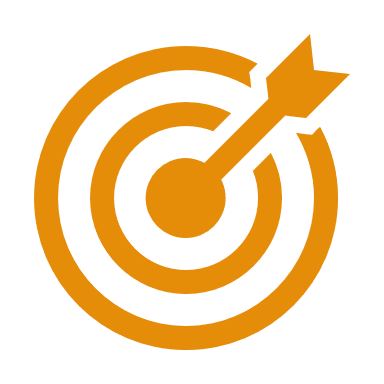 Ketidakcocokan antara teori dan praktik
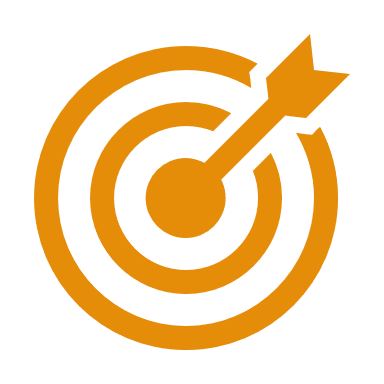 Hal-hal yang konsekuensi logisnya belum diketahui
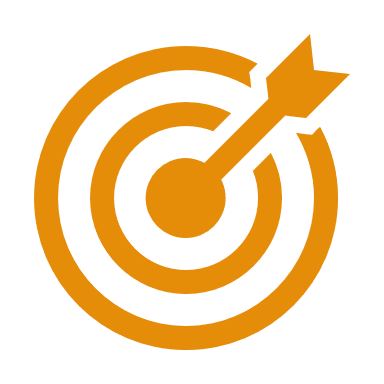 Keunikan dari suatu peristiwa/fenomena, komunitas, dan pola komunikasi tertentu
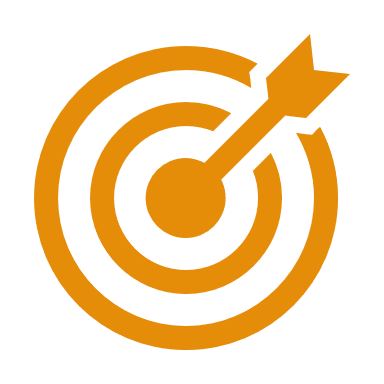 4
Tulisan wartawan seharusnya objektif (das sollen), kenyataannya banyak dijumpai tulisan wartawan yang subyektif (das sein).
Isi media seharusnya tidak diskriminatif (das sollen), kenyataannya banyak dijumpai tulisan diskriminatif (das sein).
Kesenjangan antara ideal/harapan (das sollen) dengan realita/kenyataan (das sein)
5
Gojek meluncurkan kampanye digital Cerdikiawan sebagai strategi rebranding. Di Youtube, video Cerdikiawan telah ditonton lebih dari 100 juta kali dan mendapat pujian dari berbagai pihak. Apa yang membuat kampanye ini berhasil? Seberapa besar pengaruhnya?
Keberhasilan sebuah strategi atau program tertentu
6
Teori strukturasi berusaha menjelaskan proses konstitusi sosial atau pembentukan masyarakat. Akan tetapi, teori ini mengabaikan  perbedaan gender, ras, kelas, dan kategori-kategorinya sosial lainnya  yang memiliki pengaruh penting bagi terbentuknya masyarakat.
Teori interaksionisme simbolik berusaha menjelaskan bagaimana manusia mendefinisikan realitas sebagai panduan baginya untuk bertindak. Akan tetapi, teori ini tidak mempertimbangkan kekuasaan sebagai faktor penting yang menjadi penentu definisi realitas.
Ketidakcocokan antara teori dan praktik
7
Teori kultivasi umumnya digunakan untuk jelaskan isi kekerasan di tayangan televisi. Bagaimana jika dipakai untuk jelaskan kekerasan dalam media cetak atau media online?
Teori Agenda Setting umumnya dipergunakan dalam penelitian berpendekatan kuantitatif. bagaimana jika digunakan dalam penelitian berpendekatan kualitatif?
Hal-hal yang konsekuensi logisnya belum diketahui
8
Komunitas Ayah ASI yang ‘menentang’ pemahaman umum bahwa ASI adalah urusan ibu (perempuan). Bagaimana para ayah mengubah stigma tersebut?
Pola komunikasi mahasiswa asal daerah yang berbeda dengan mahasiswa lain. Bagaimana cara mereka membuka diri/berkomunikasi dalam pergaulan sehari-hari?
Keunikan dari suatu peristiwa/fenomena, komunitas, dan pola komunikasi tertentu
9
Langkah merumuskan masalah
10
PERIKSA KEMBALI bidang masalahnya
Apakah masalah yang kamu pilih adalah masalah di bidang komunikasi?
11
PERIKSA KEMBALI unsur masalahnya
Apakah masalah yang kamu pilih mengandung unsur komunikasi?
12
Jika masalahmu sudah berada di bidang komunikasi dan mengandung unsur komunikasi, maka kamu dapat meneliti masalah tersebut lebih lanjut
Rumusan masalah dalam penelitian kuantitatif biasanya berupa pertanyaan yang bertujuan untuk mengukur hubungan dan pengaruh antara variable satu dengan yang lain
Penelitian kuantitatif
Contoh: 
Apakah ada pengaruh antara kebiasaan bermain game online dengan prestasi belajar?
Seberapa besar pengaruhnya?
Rumusan masalah dalam penelitian kualitatif biasanya berupa pertanyaan yang bertujuan untuk menggambarkan, mengeksplorasi, dan mengkritisi suatu fenomena
Penelitian kualitatif
Contoh: 
Bagaimana proses konstruksi wacana cantik?
Mengapa perempuan menganggap cantik itu penting?
Apa yang menyebabkan perempuan membeli produk-produk kecantikan?
Latihan 1
Apa rumusan masalahnya?
Pengunjung pusat perbelanjaan X yang telah beroperasi sejak tahun 1995 menurun selama 5 tahun terakhir. Hasil riset yang dilakukan oleh konsultan mereka menunjukkan bahwa masyarakat yang berusia 18-35 tahun menganggap pusat perbelanjaan X adalah tempat belanjanya orang tua. Kuno, kusam, dan membosankan adalah imej yang disematkan ke pusat perbelanjaan X. Banyak konsumen yang kemudian memilih berbelanja di pusat perbelanjaan Y dan Z yang mengusung tema one-stop shopping dan lebih kekinian. 
Direksi merasa pusat perbelanjaan X adalah simbol kemewahan pada masa jayanya. Konsumen pusat perbelanjaan X bukan orang sembarangan dan loyal selama bertahun-tahun. Nama X juga sudah dikenal luas di masyarakat.
16
Latihan 2
Mana yang merupakan masalah komunikasi?
Bagaimana persepsi pemilih pemula terhadap iklan politik Ridwan Kamil?
Seperti apa hubungan penggunaan majalah Mandiri dengan pemenuhan kebutuhan informasi PT Bank Mandiri (Persero) Tbk. Cabang Solo Sriwedari?
Bagaimana tanggapan mahasiswa UPJ terhadap program Merdeka Belajar?
Bagaimana korelasi antara menonton iklan mie instan di televisi dengan perilaku konsumsi mahasiswa UPJ?
Mengapa milenial percaya dengan upaya pemerintah Indonesia memberantas korupsi?
17
LATIHAN 3
Tentukan bidang dan unsur komunikasinya!
Eksploitas Tubuh Perempuan dalam Iklan (Studi Analisis Wacana Kritis Iklan Televisi AXE “Call Me”)
Analisis Produksi Siaran Berita Televisi (Proses Produksi Program Siaran Berita Reportase Minggu di Trans TV)
Pemaknaan Khalayak Golongan Bawah Pengguna WhatsApp Terhadap Broadcast Message (BM)
Pengaruh Daya Tarik Endorser dalam Iklan Terhadap Brand Image Produk Shampoo (Studi Pada Iklan Pantene Edisi Kolaborasi dengan Maudy Ayunda)
Strategi Komunikasi Public Relations Radio Gen FM Pada Minat Pemasang Iklan
18
Thank you!
Referensi
Bryman, A. 2012. Social Research Methods, 4th Edition. New York: 	Oxford University Press
Neuman, W.L. 2011. Social Research Methods: Qualitative and 	Quantitative Approaches, 7th Edition. California: Pearson
20